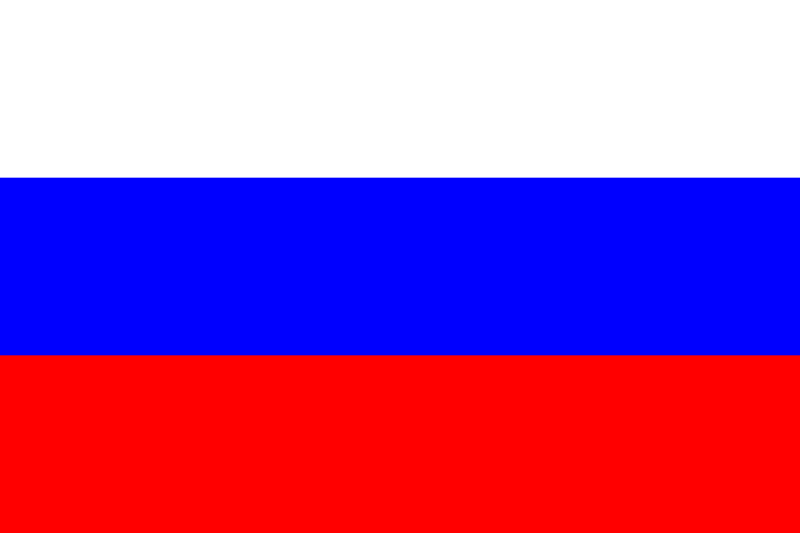 I

live

in Russia
What can be a symbol of Russia
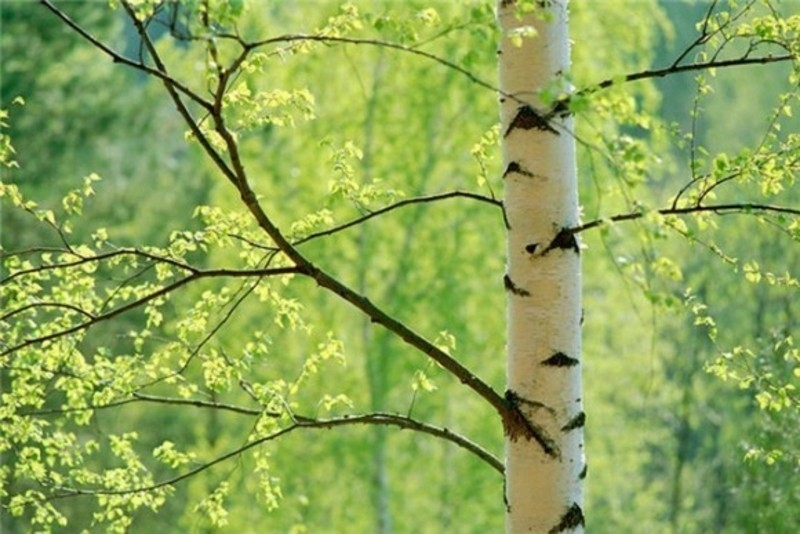 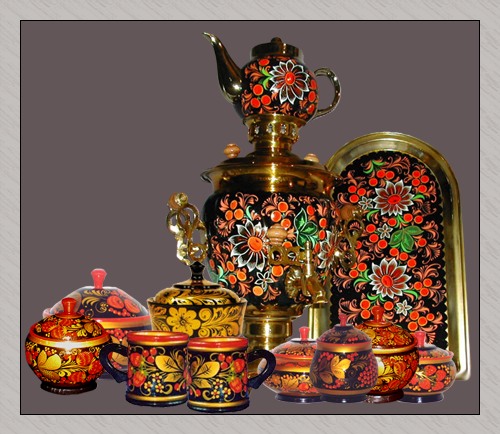 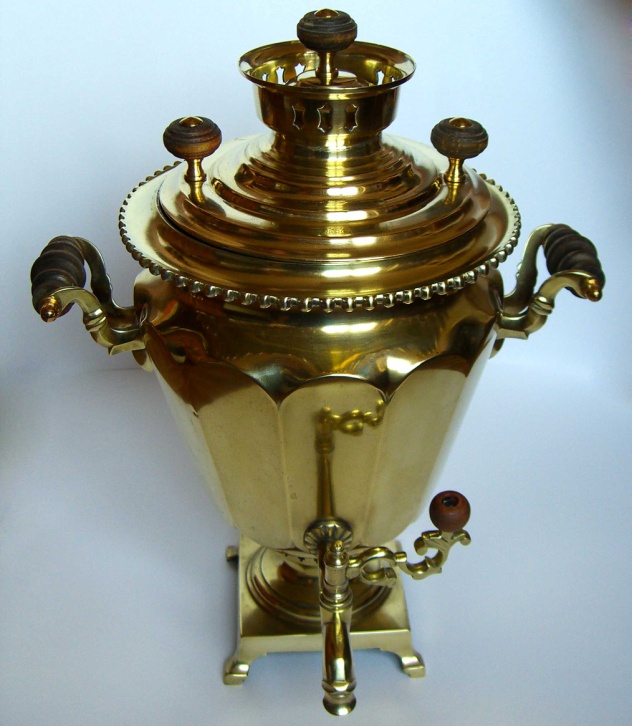 a birch
Khokhloma
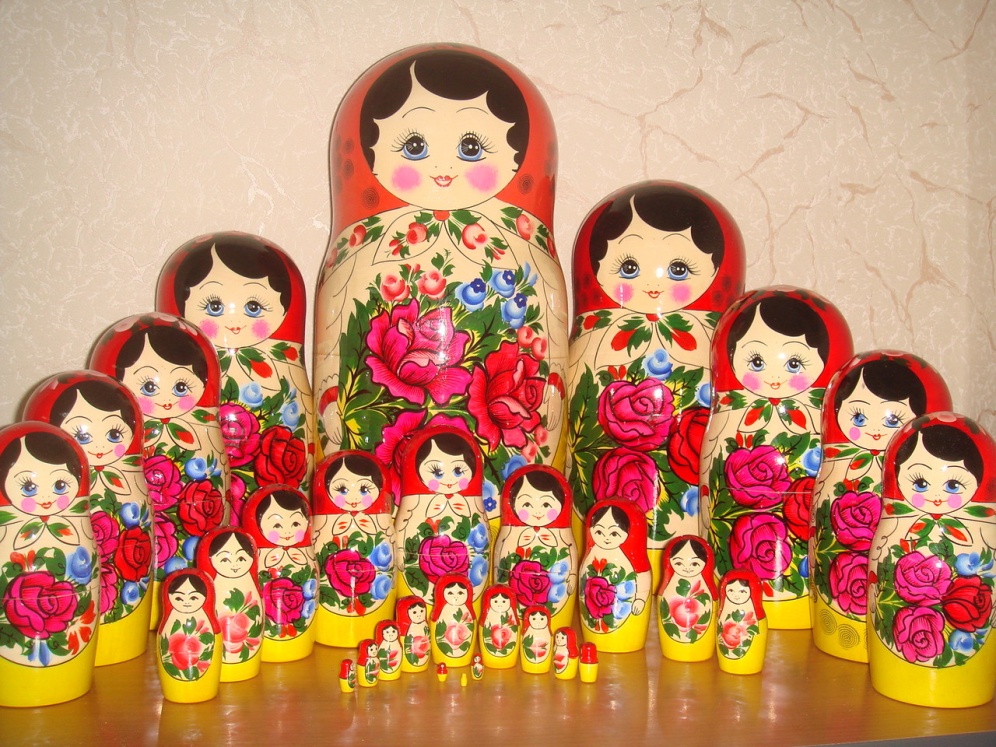 samovar
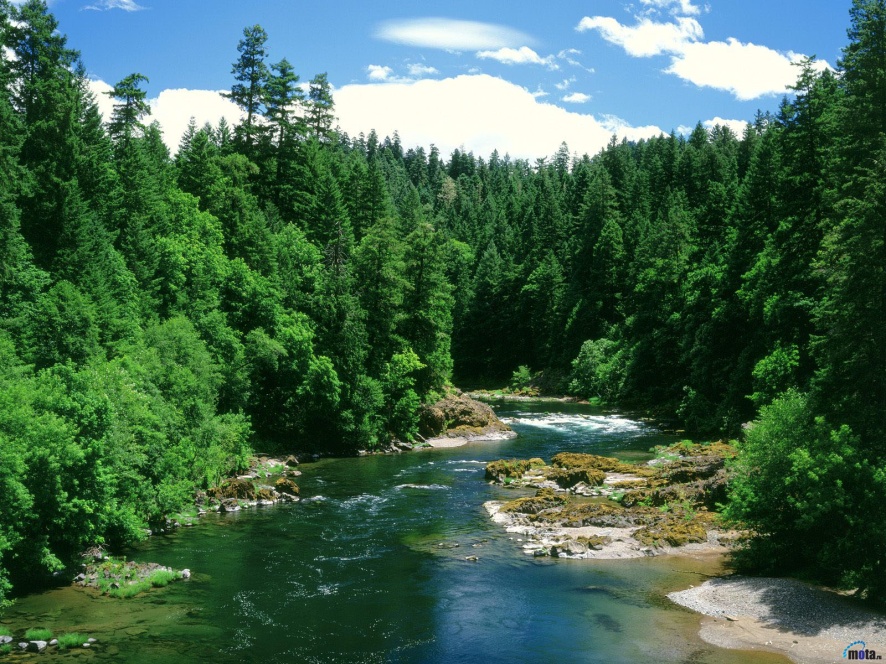 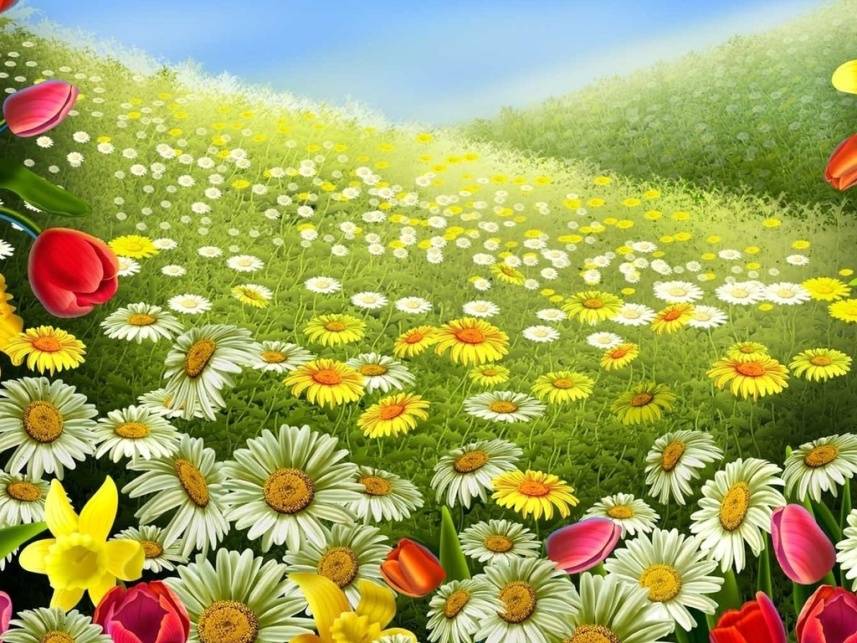 taiga
Matryoshka doll
a field with flowers
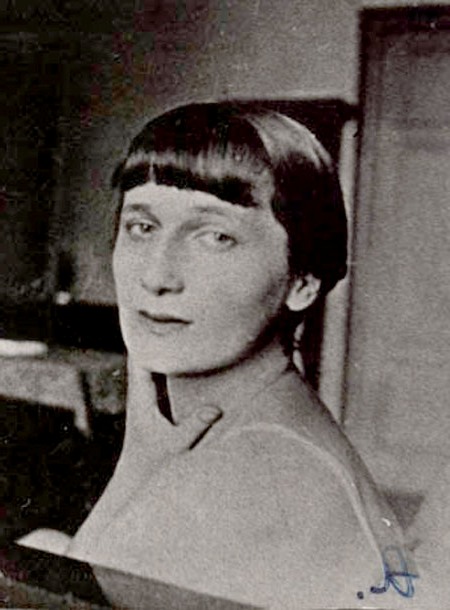 Aa
Akhmatova
Anna – 
a Russian poetess
Bb
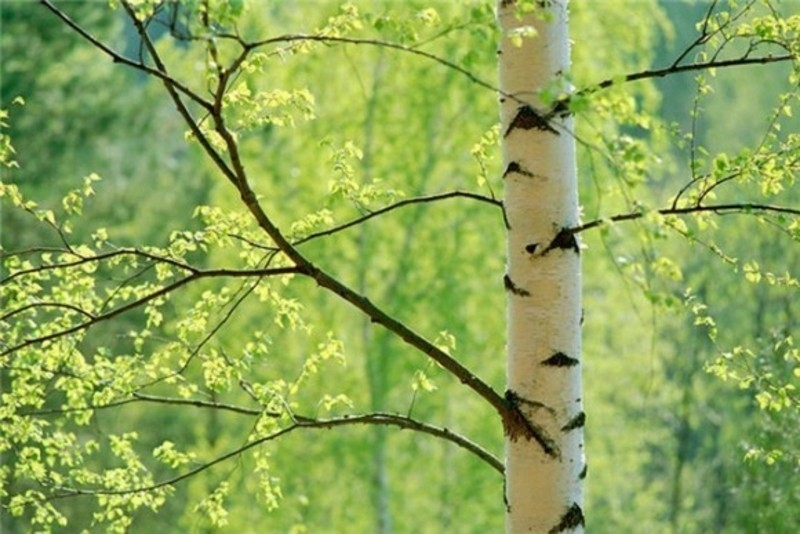 a birch – 
a nice tree
Cc
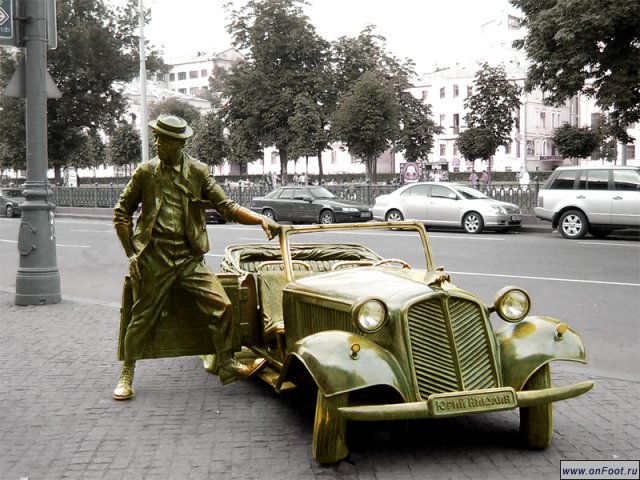 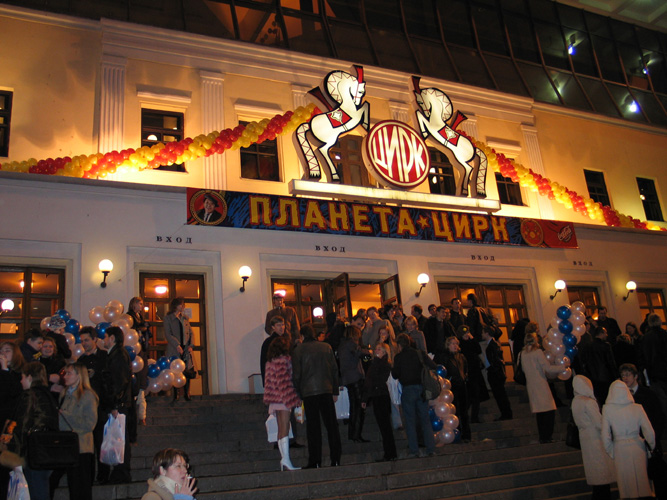 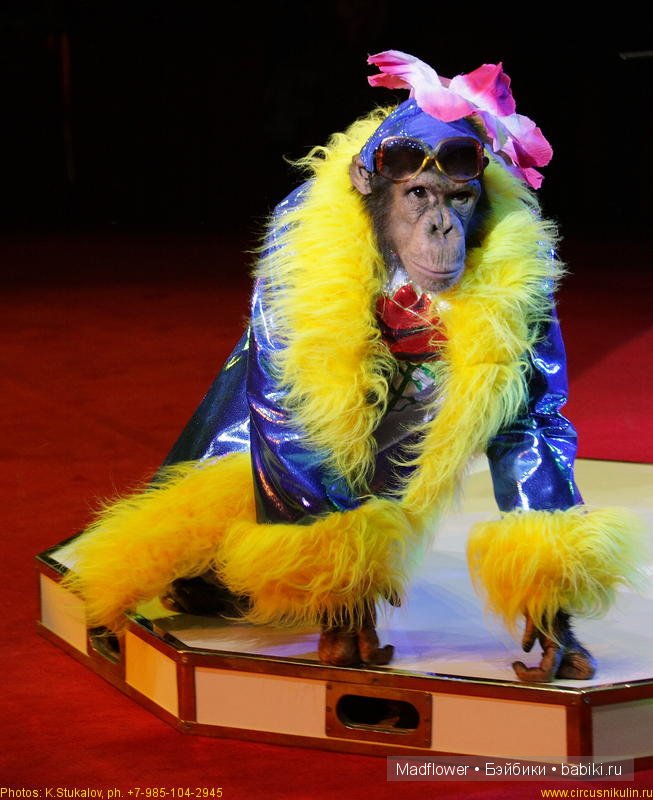 A circus on Tsvetnoi Boulevard in Moscow
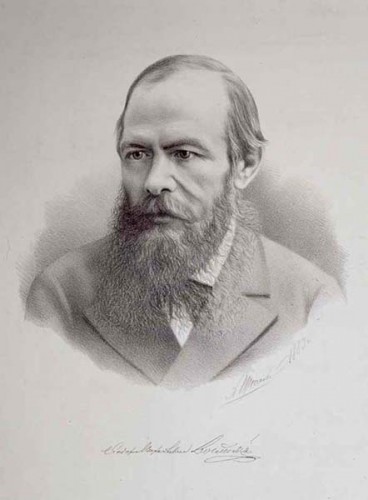 Dd
Dostoyevsky F.M – 
a Russian writer
Ee
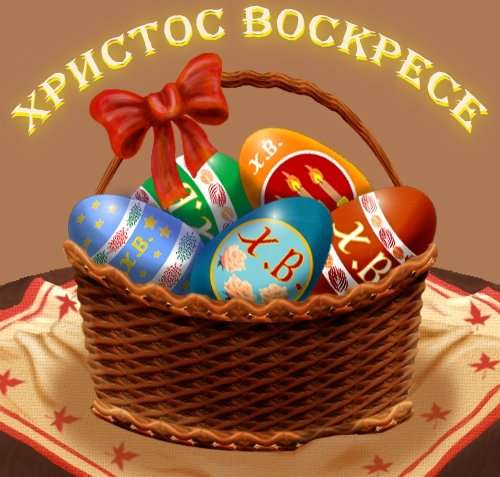 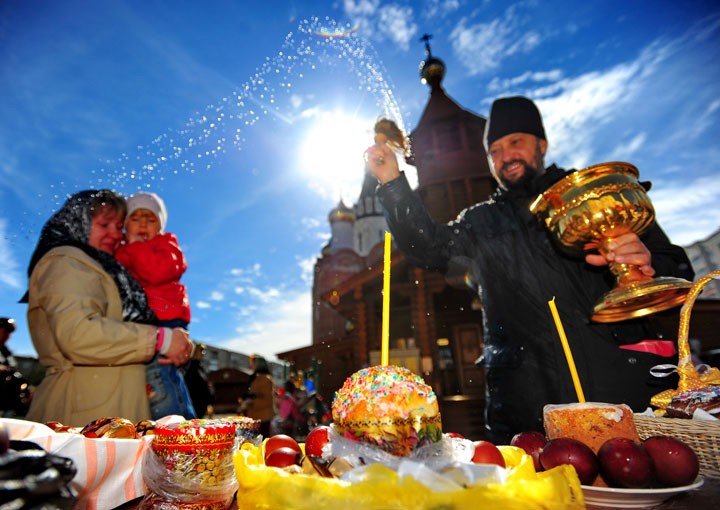 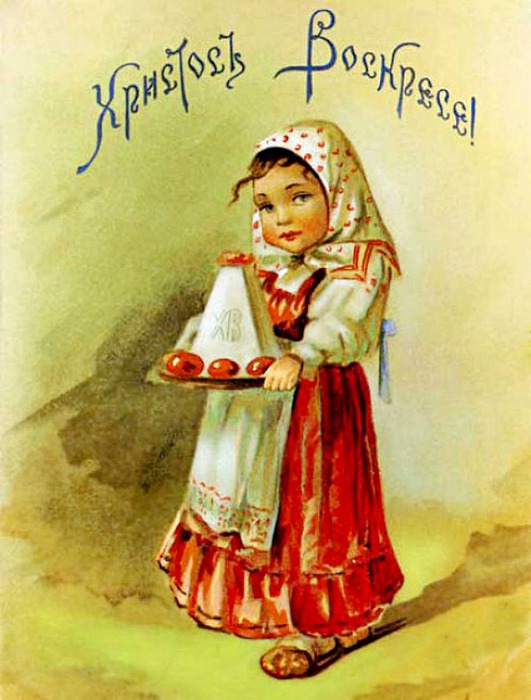 Easter – 
a church holiday
Ff
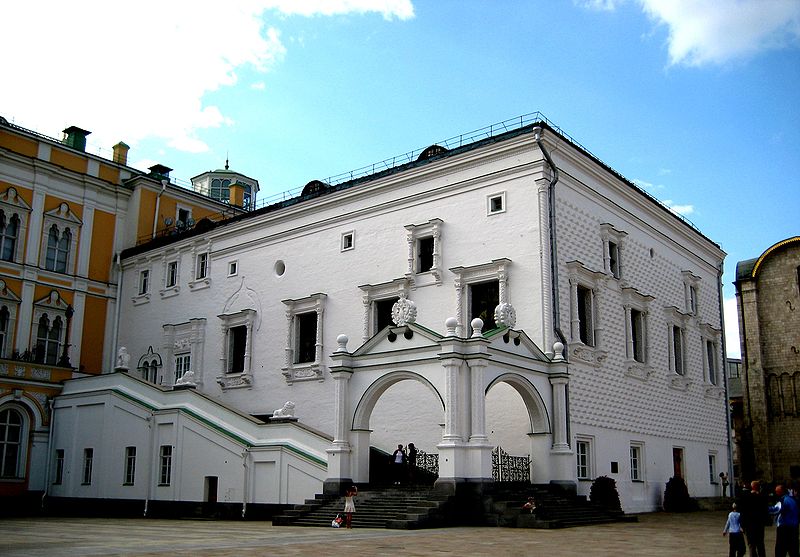 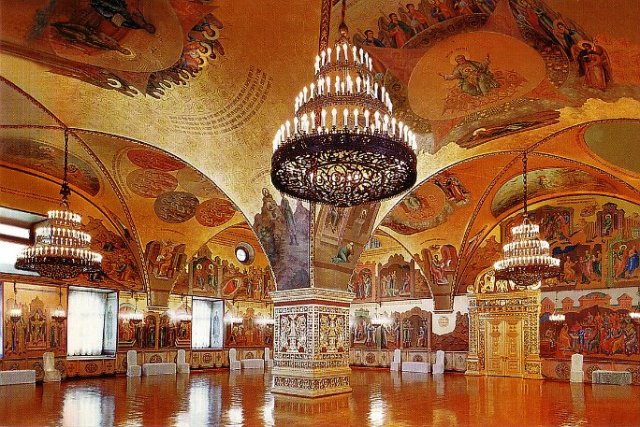 the Faceted Chamber in the Moscow Kremlin
Gg
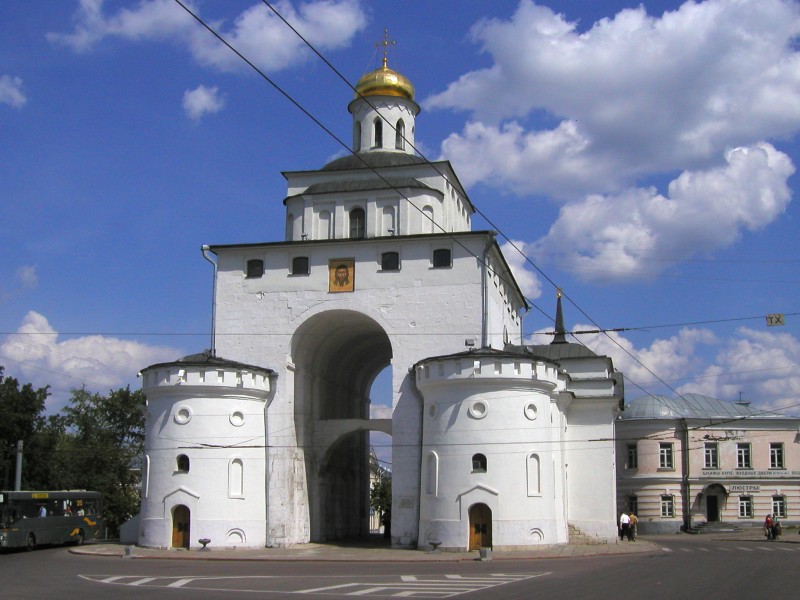 Vladimir
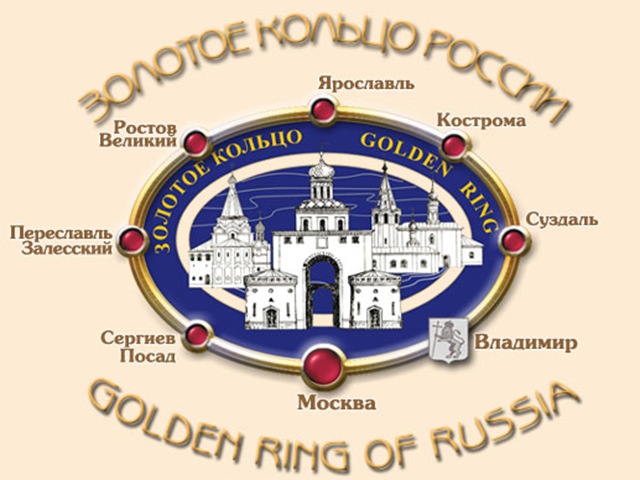 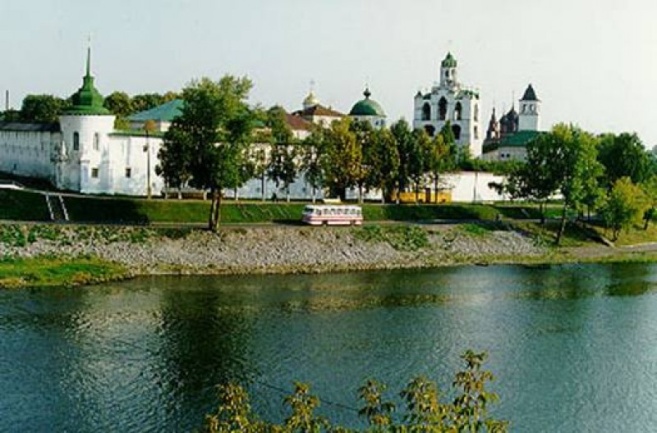 Yaroslavl’
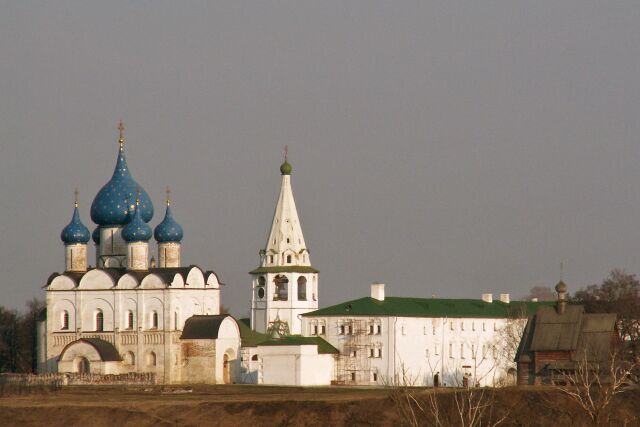 Suzdal’
the Golden Ring of Russia
Hh
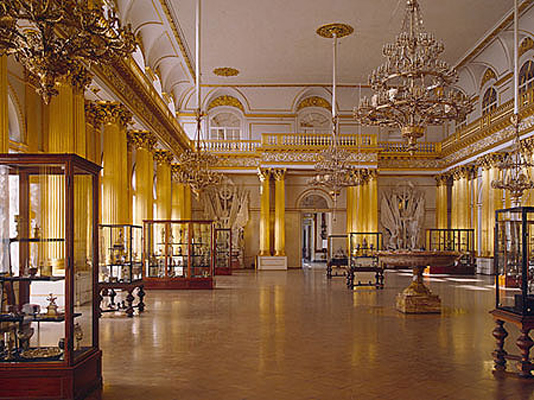 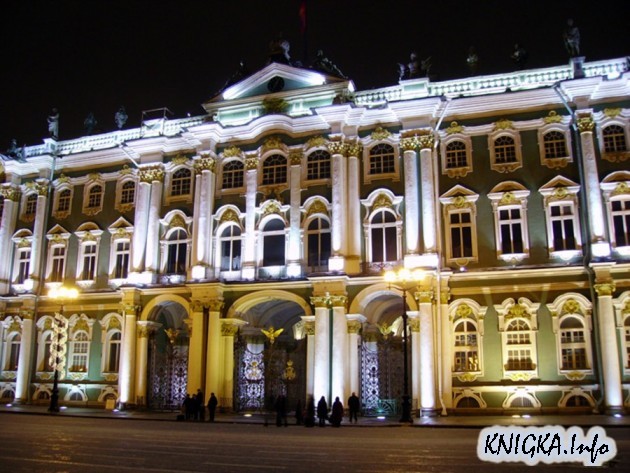 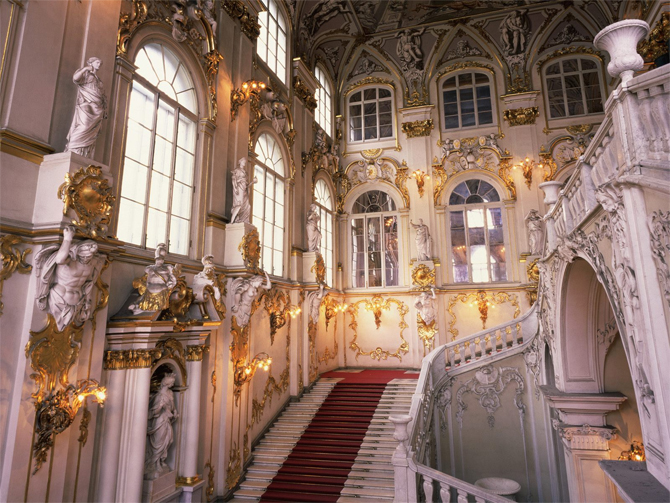 the Hermitage – a museum in Saint Petersburg
Ii
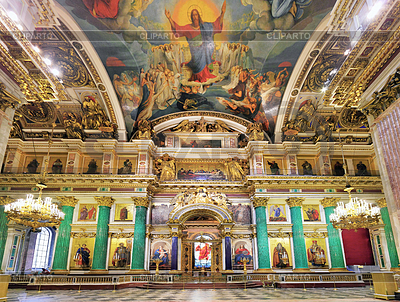 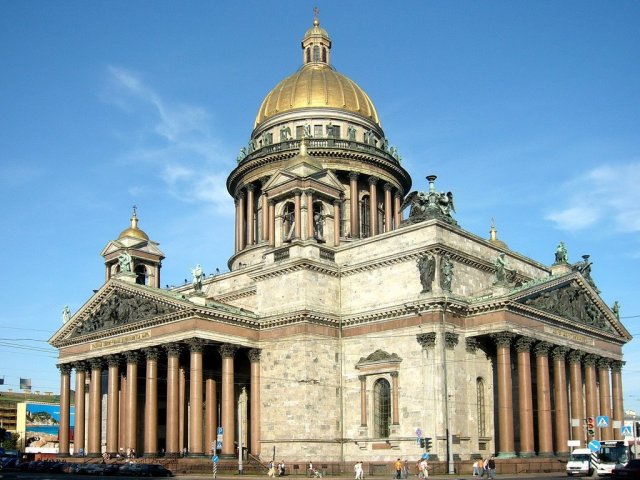 St. Isaac Cathedral – a church in St. Petersburg
Jj
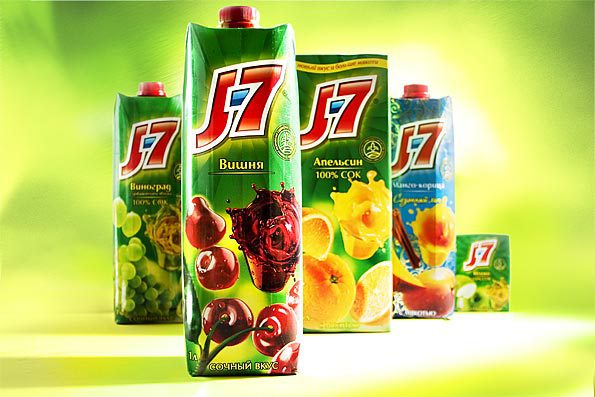 J7 - Children’s favourite juice
Kk
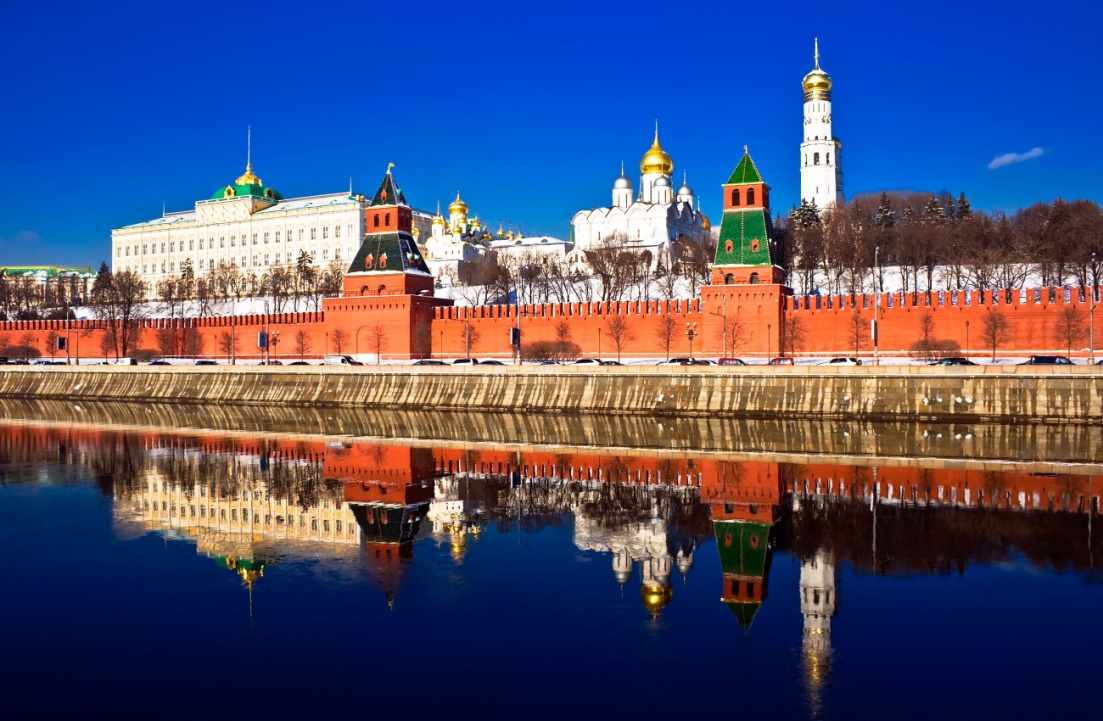 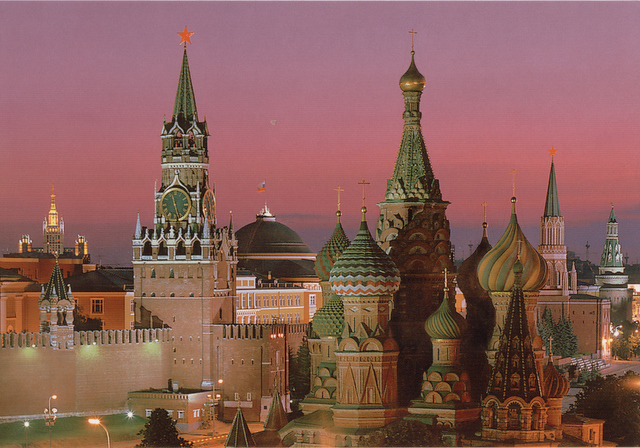 the Kremlin
Ll
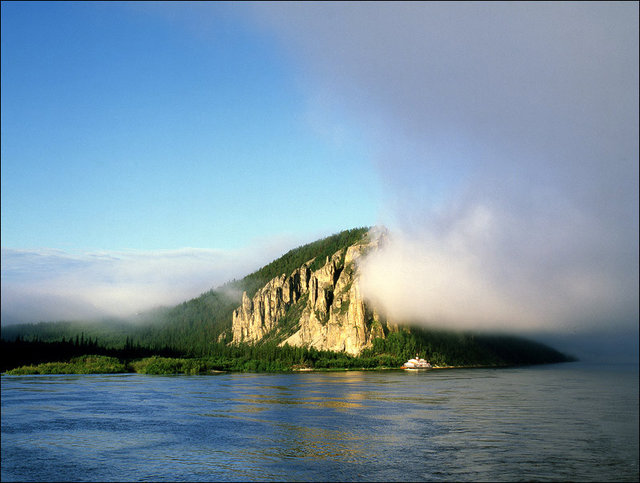 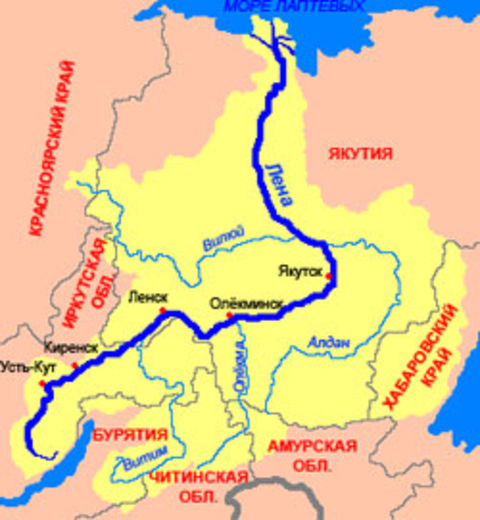 the Lena - the longest river in Russia
Mm
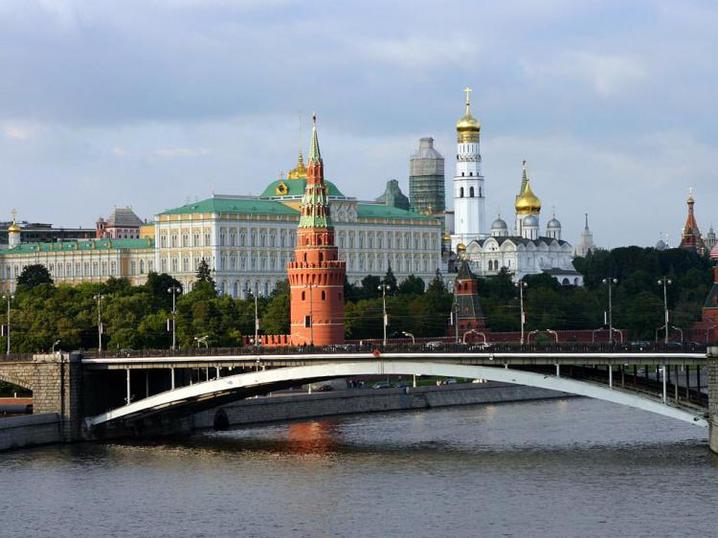 Moscow – the capital of Russia
Nn
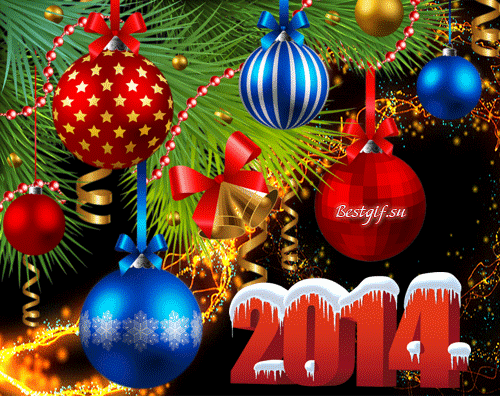 New Year – 
a favourite holiday
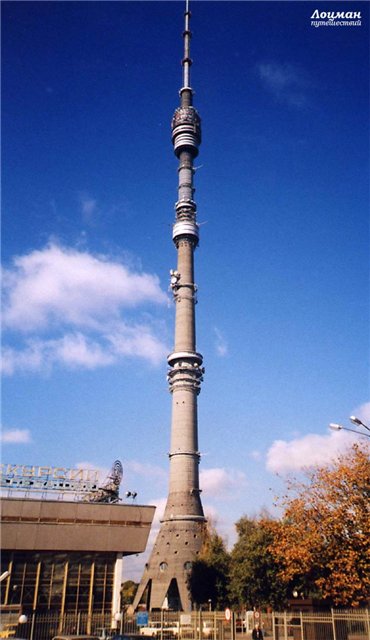 Oo
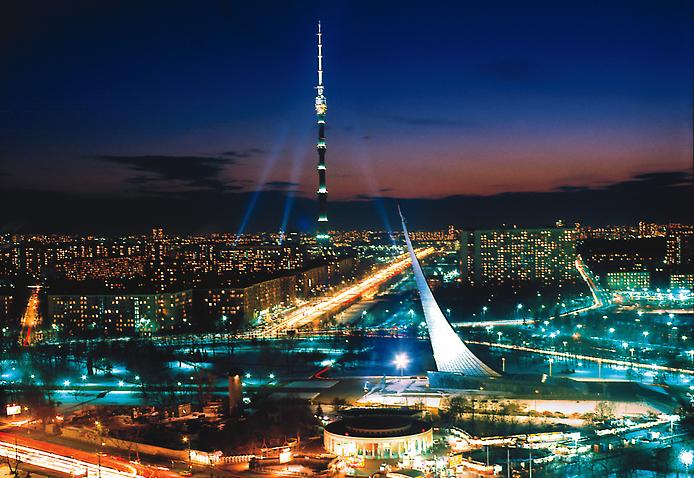 Ostankino Tower–a tower in Moscow
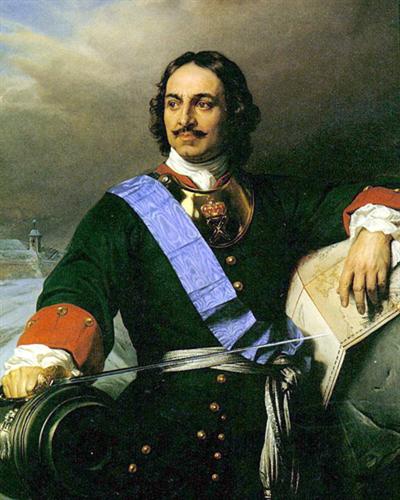 Pp
Peter the Great – 
the Russian Empire
Qq
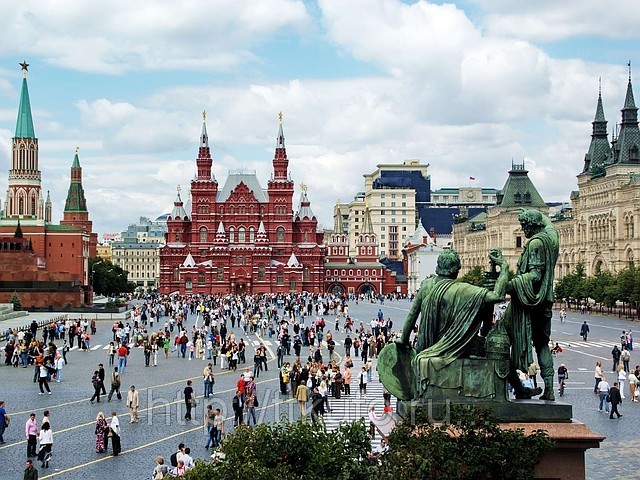 Red Square – the main street in Moscow
Rr
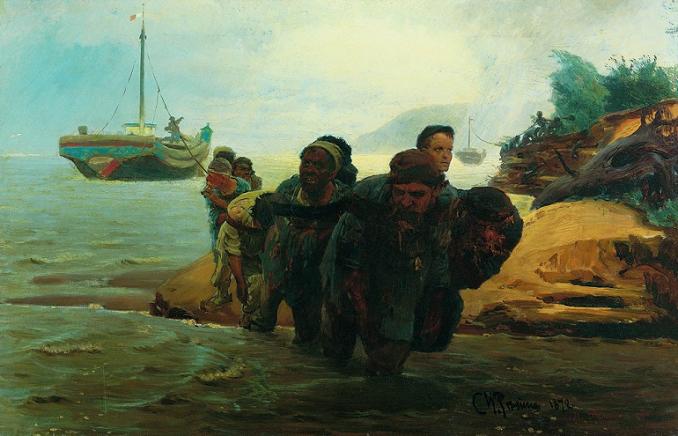 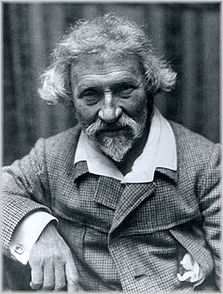 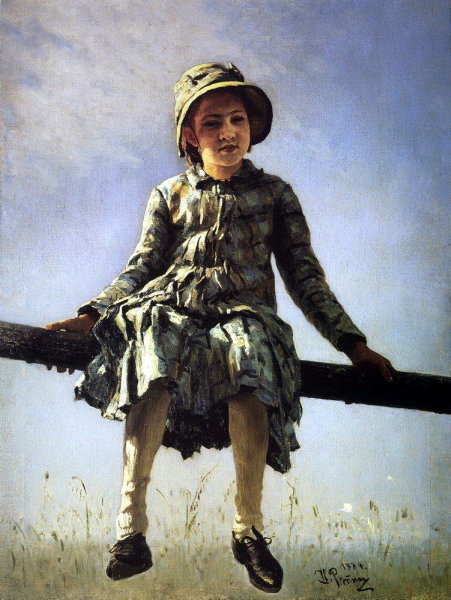 Repin I.Y. – a painter
Ss
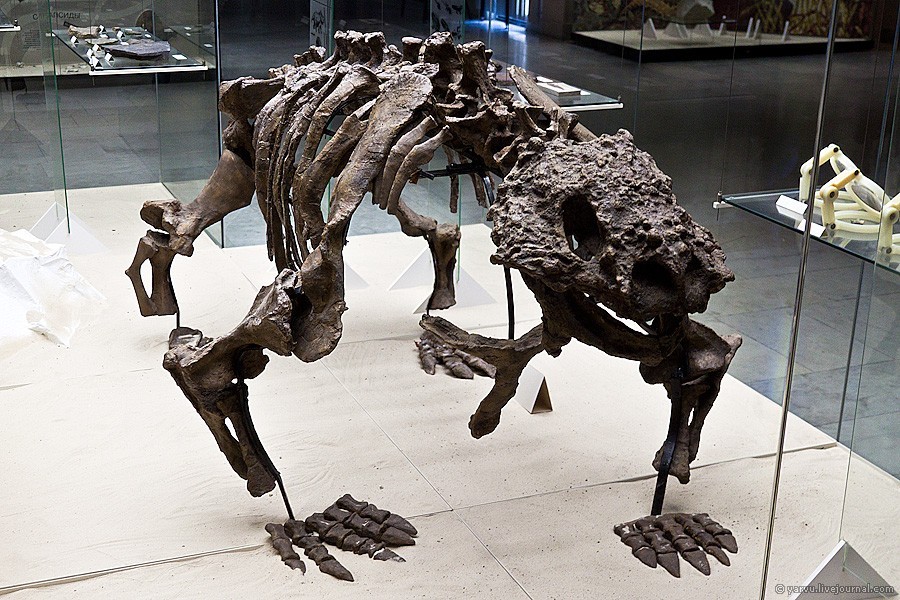 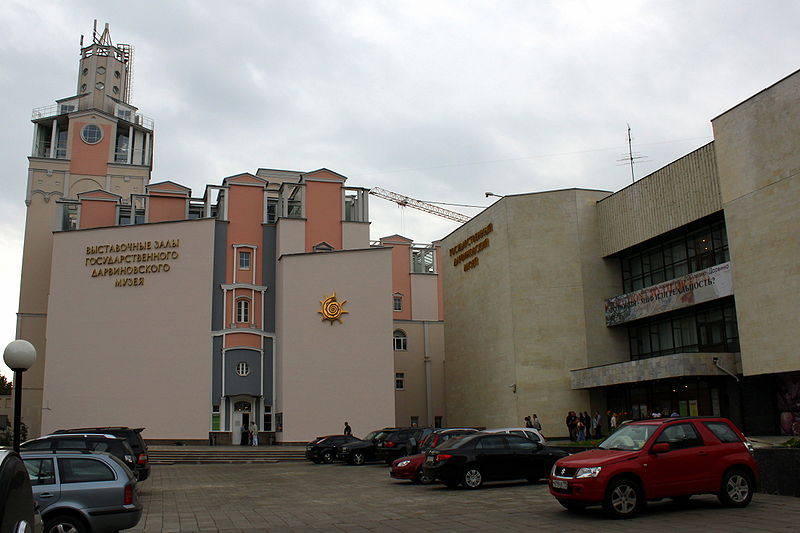 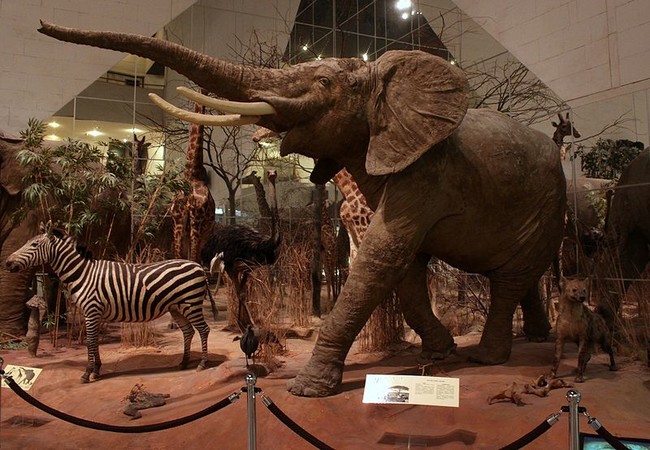 the State Darwin Museum
Tt
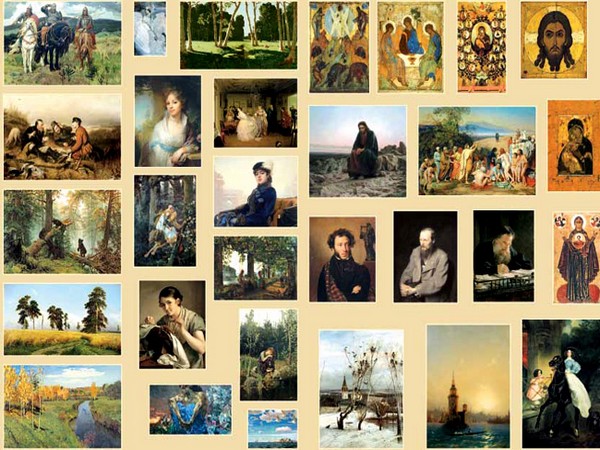 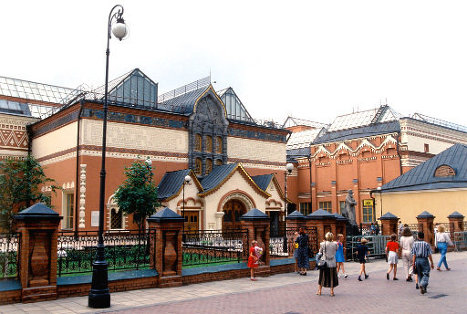 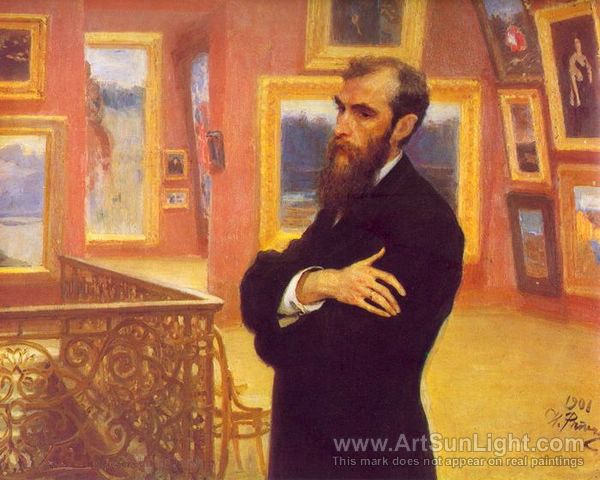 the Tretyakov Gallary -an art gallery in Moscow
Uu
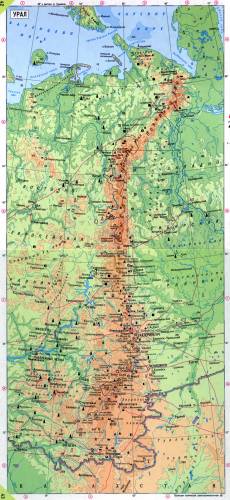 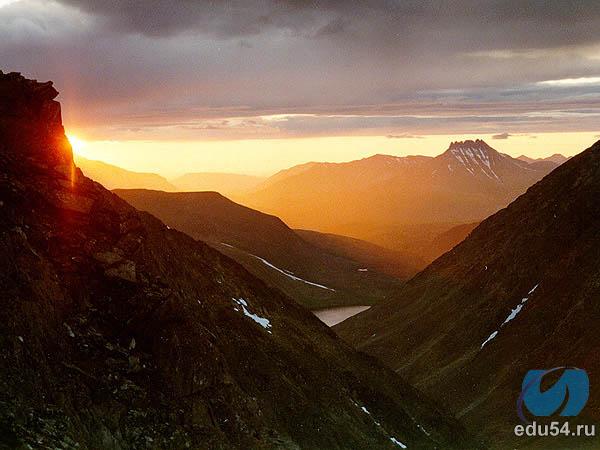 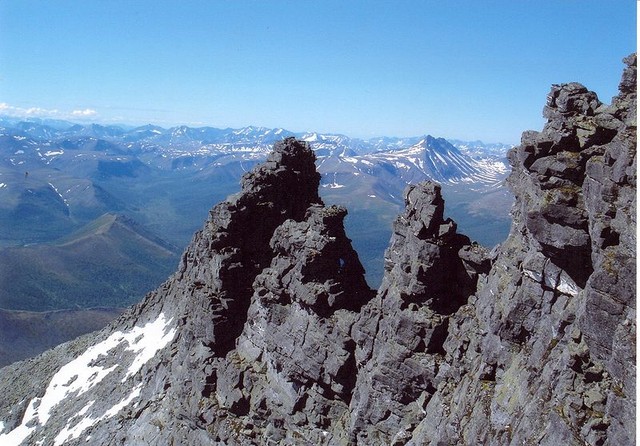 the Urals – the mountains
Vv
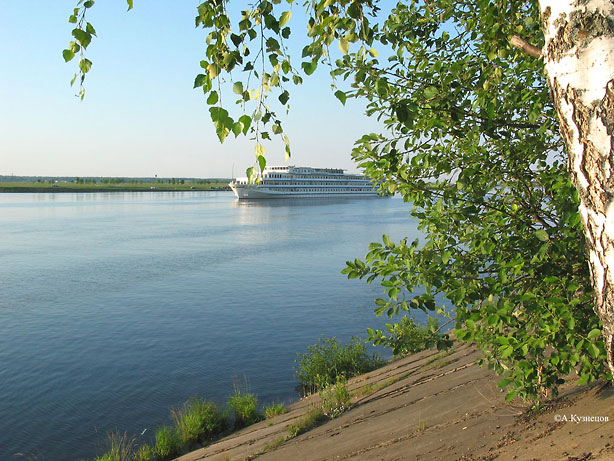 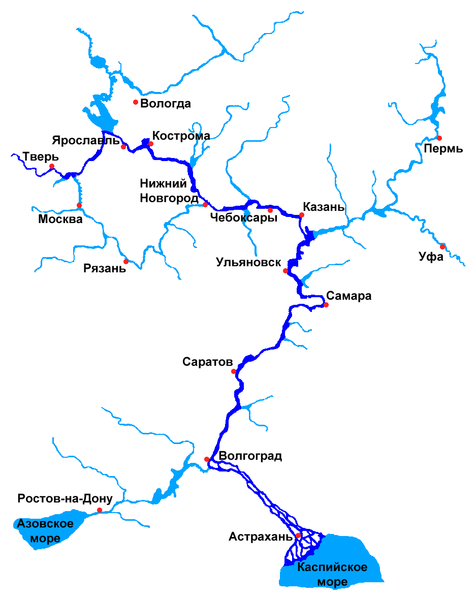 the Volga – the longest river
in Europe
Ww
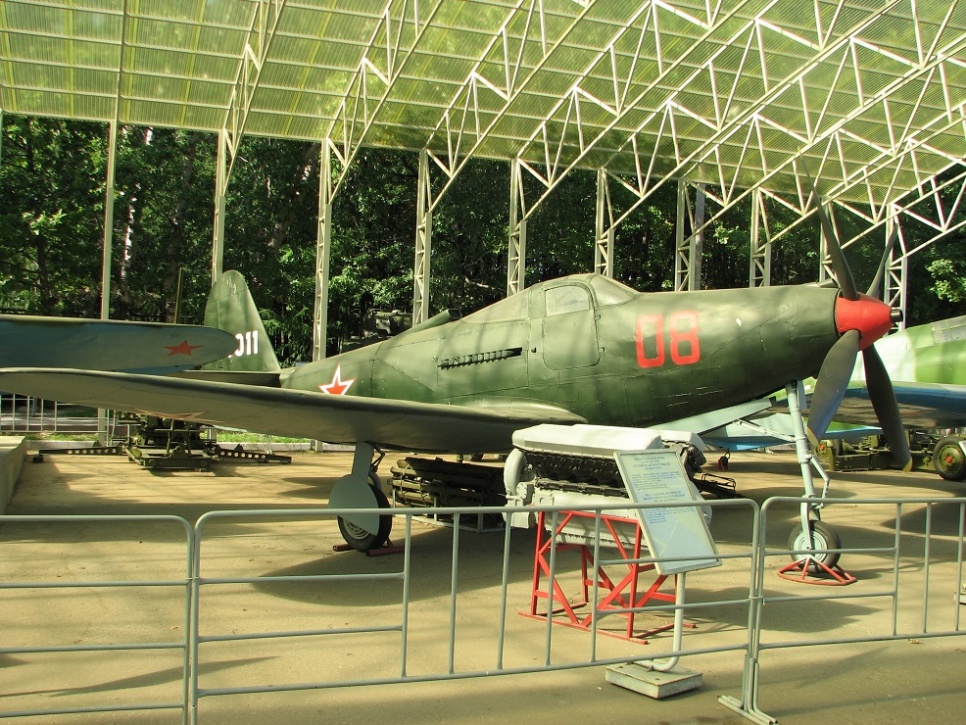 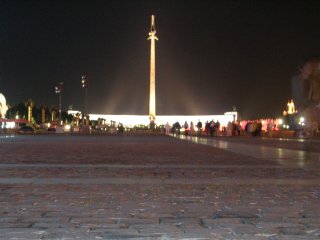 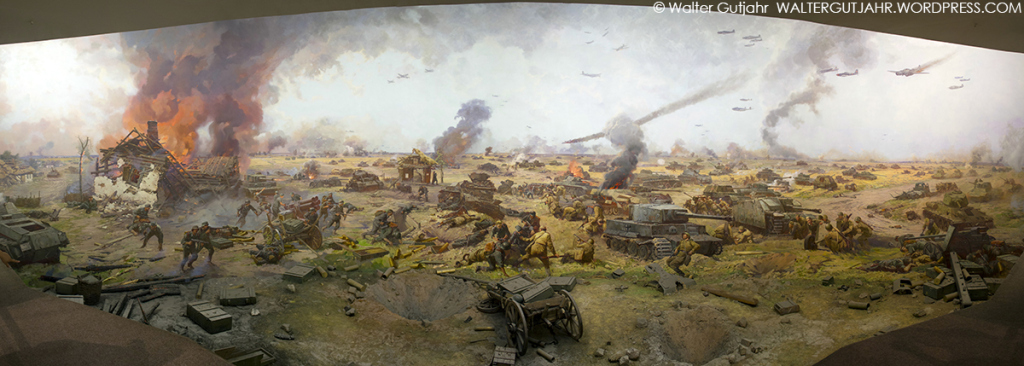 World War museum in Moscow
Xx
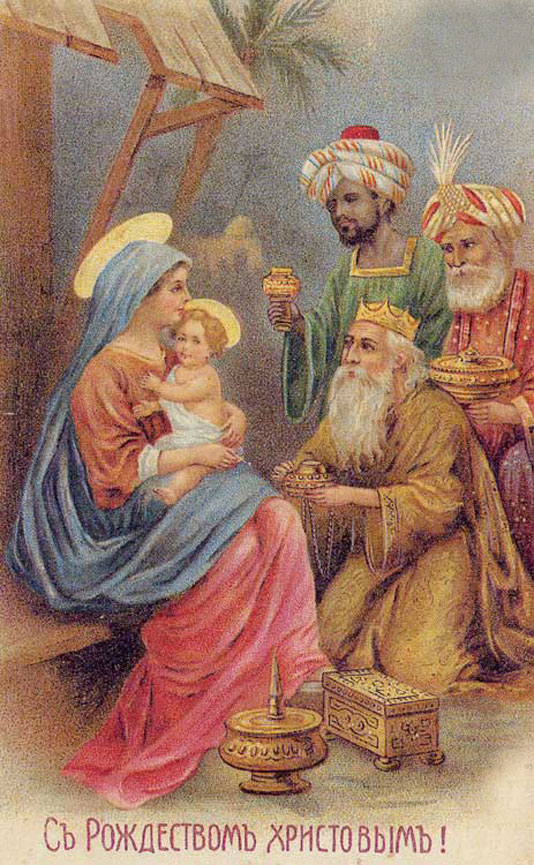 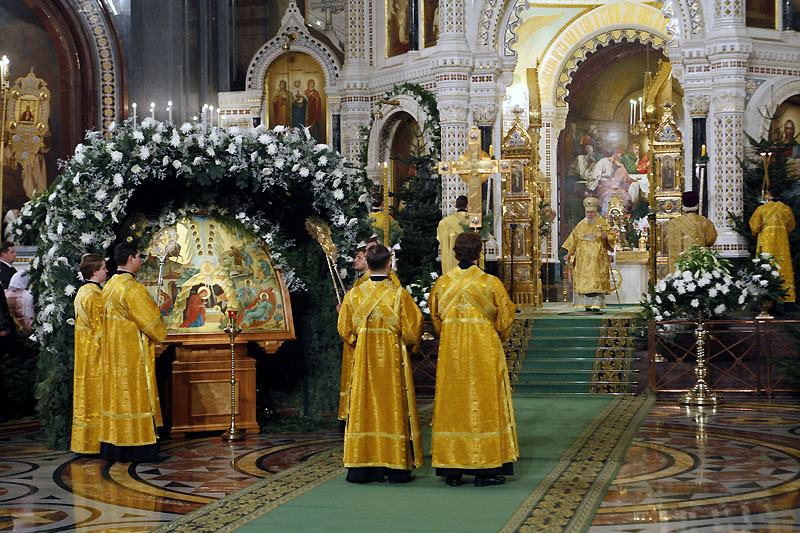 X-mas or Chrisrmas – a church holiday
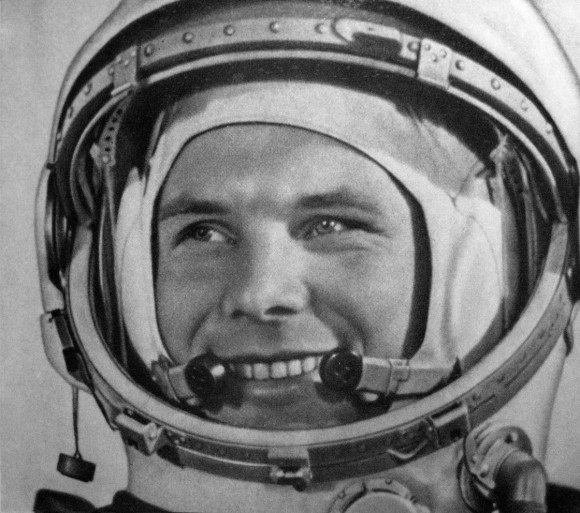 Yy
Yuri Gagarin – the first cosmonaut
Zz
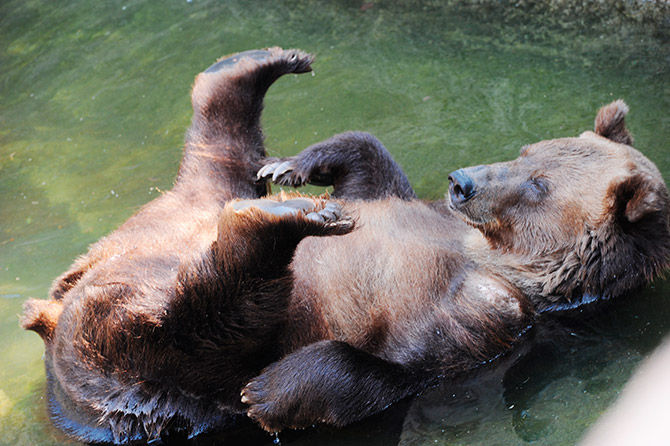 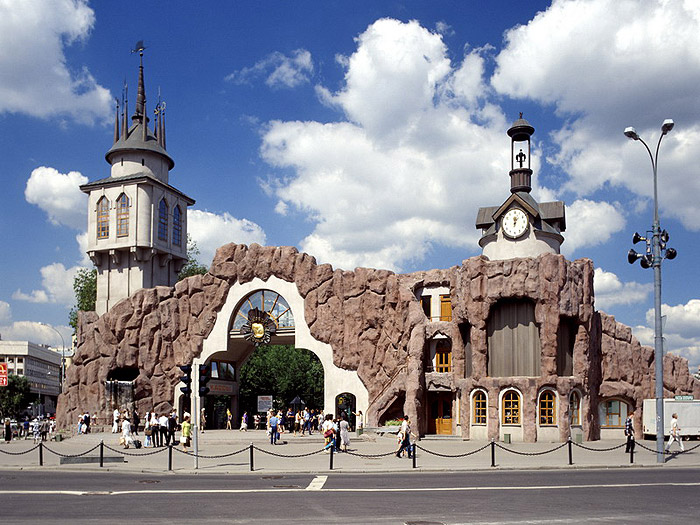 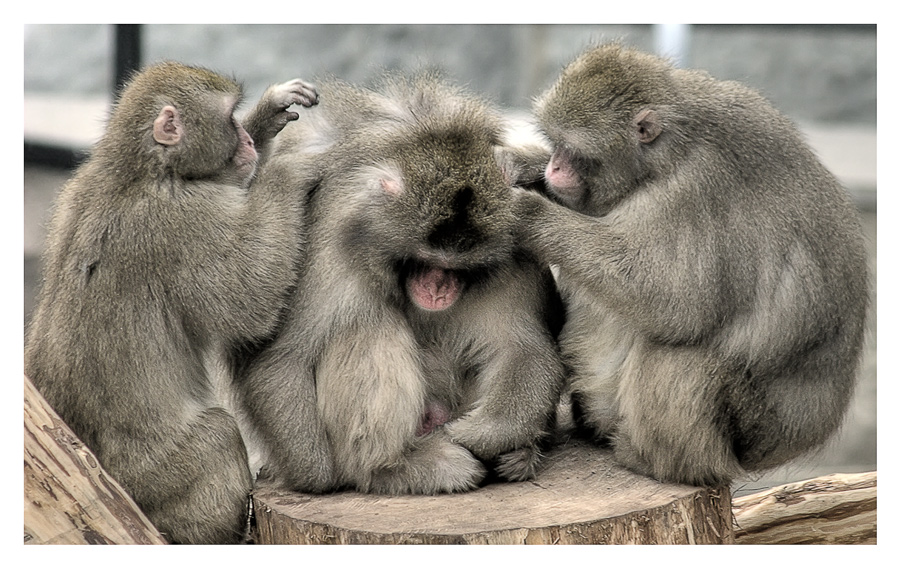 the Zoo